Hormoonstelsel
Hormonen
Hormonen
Wat zijn hormonen?
Hormonen zijn stofjes die je lichaam zelf aanmaakt en allerlei functies van je lichaam regelen en processen beïnvloeden. Zo kunnen ze organen en weefsels aanzetten of juist afremmen. Wel moet het orgaan of weefsel specifieke receptoren (ontvangers) voor het hormoon hebben. Pas als het hormoon aan de receptor ‘kleeft’, worden namelijk bepaalde processen in gang of stop gezet. Hormonen hebben invloed op zowel langlopende lichaamsprocessen, zoals groei of rijping van de geslachtscellen als sneller werkende lichaamsprocessen zoals bloeddruk en angstreacties. Dit komt doordat hormonen in je bloed worden vervoerd en hier ook lang aanwezig blijven. Uiteindelijk worden hormonen in je lever afgebroken. Veel sneller werkende processen – zoals een beweging van een spier – worden aangestuurd door zenuwen. Deze kunnen namelijk korte signalen afgeven.
Functies van hormonen
Functie van hormonen
Hormonen zijn betrokken bij verschillende processen en functies in je lichaam:
Voortplanting. Zo zijn de vrouwelijke hormonen betrokken bij menstruatie, zwangerschap en de menopauze of overgang en zijn mannelijke hormonen betrokken bij de productie van spermacellen.
Stofwisseling.
Groei en ontwikkeling.
Spijsvertering.
Water- en zouthuishouding.
Opslag en verbruik van reserve voedsel.
Gedrag, gevoel en emoties. Zo zijn stress en hormonen gekoppeld. Doordat in een ´gevaarlijke´ situatie stresshormonen vrijkomen, ontstaat een ´fight or flight´reactie.
Orgaanfuncties.
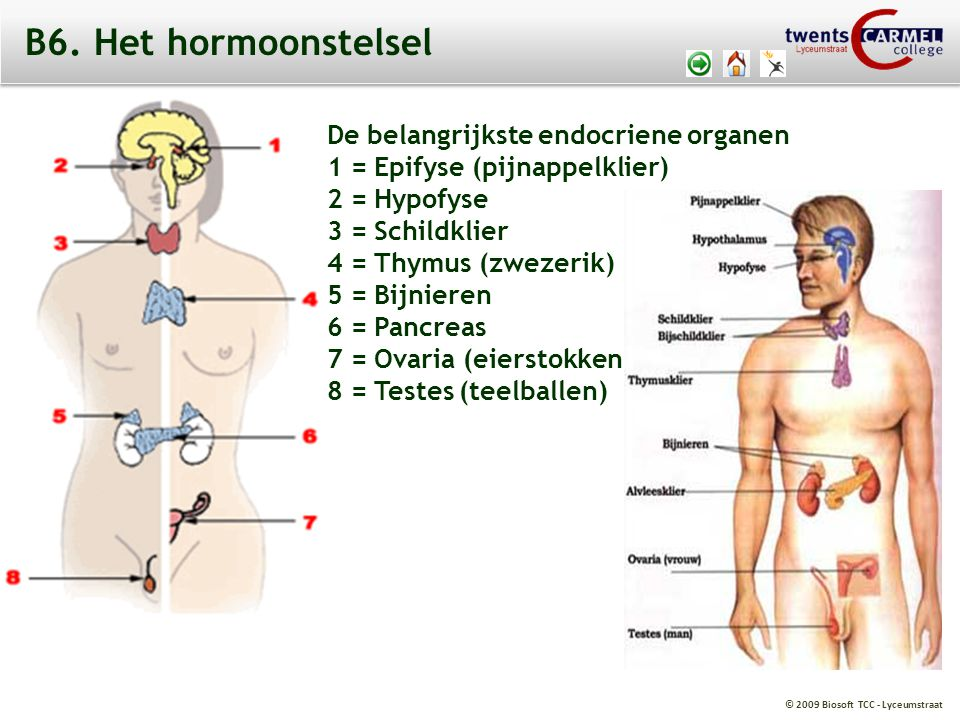 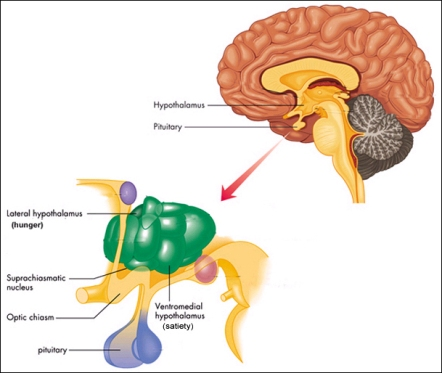